К а к о г о ц в е т а ваше  небо ?
Шамсияров Лев
Художники видят небо таким…
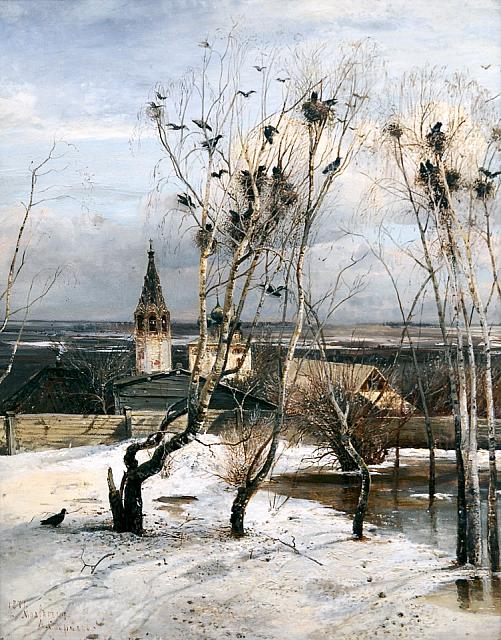 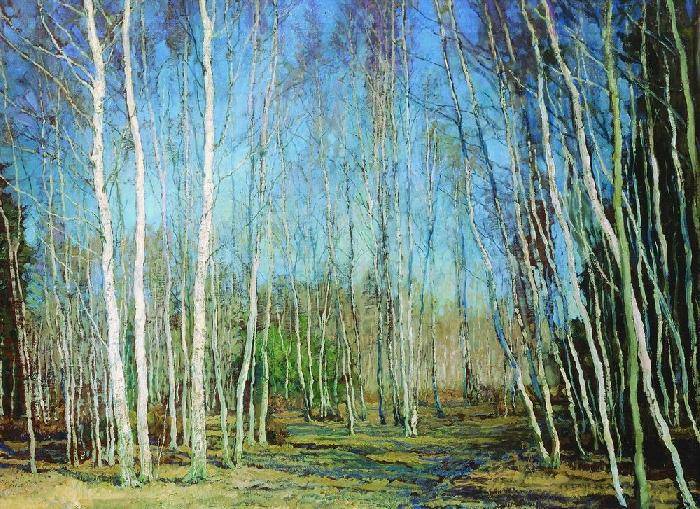 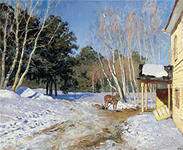 «Голубая весна» В. Бакшеев
«Март» И. Левитан
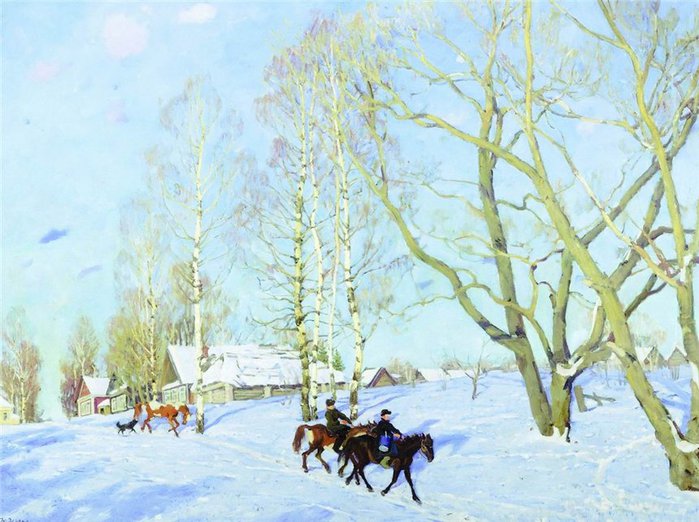 «Грачи прилетели» А. Соврасов
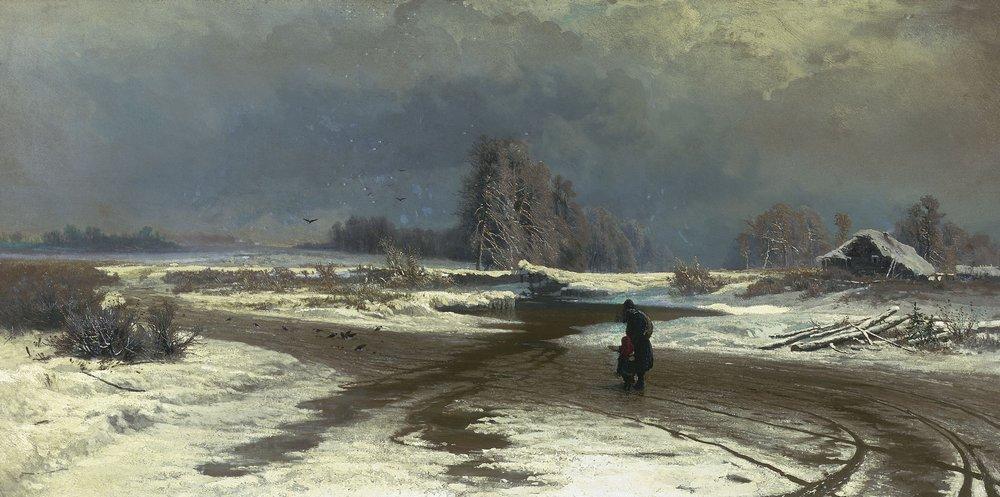 «Мартовское солнце» К. Юон
«Оттепель» Ф. Васильев
Мы видим небо таким…
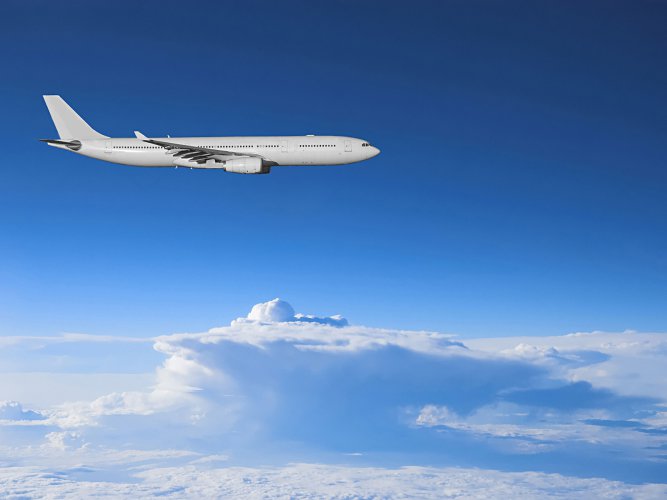 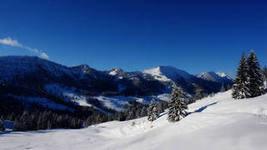 Вид с высоких гор
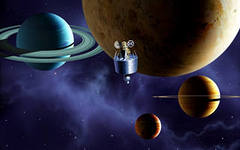 Вид с самолёта
Вид с космоса
Небо бывает разным…
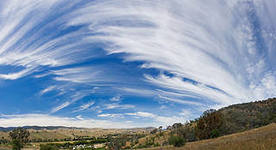 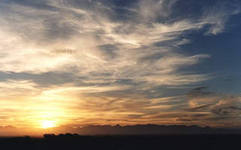 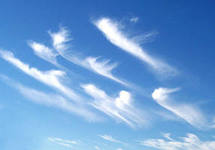 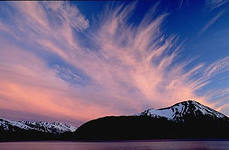 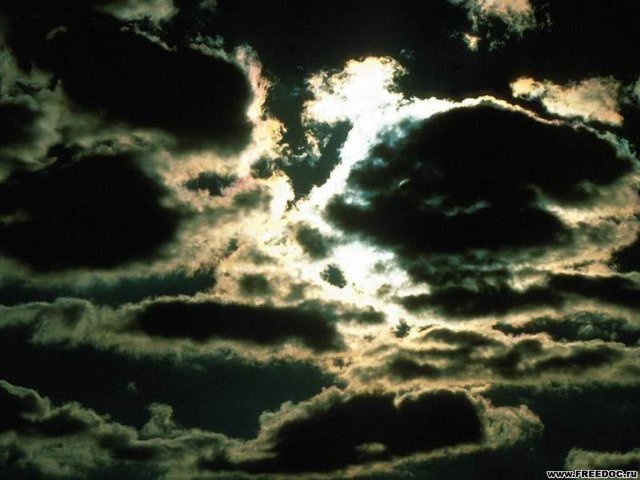 Небо бывает злым…
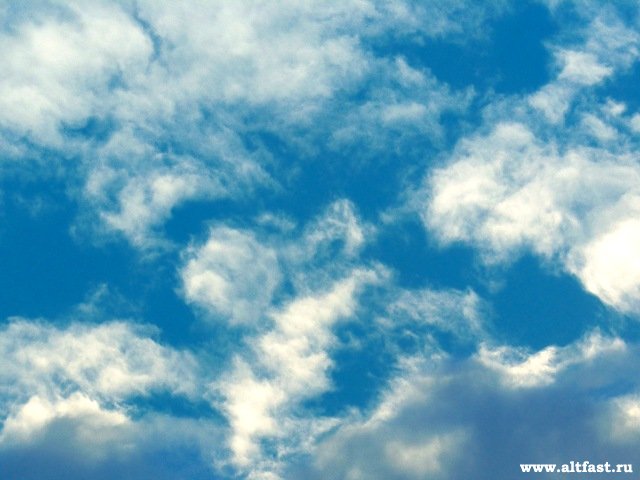 Небо бывает добрым…
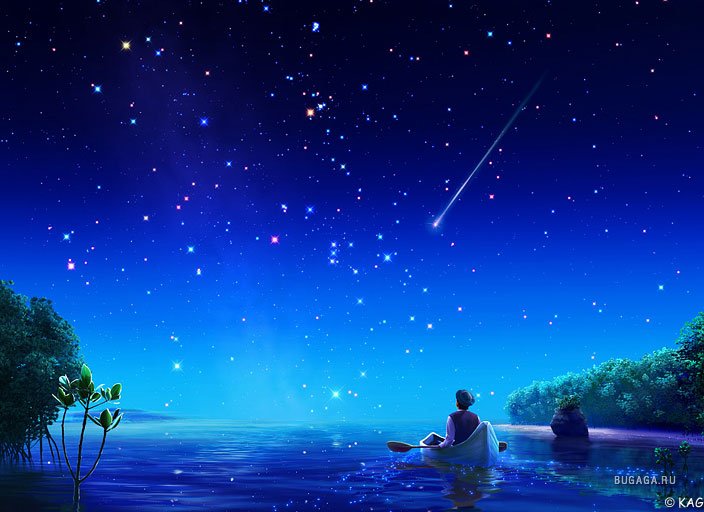 Небо бывает ночным…
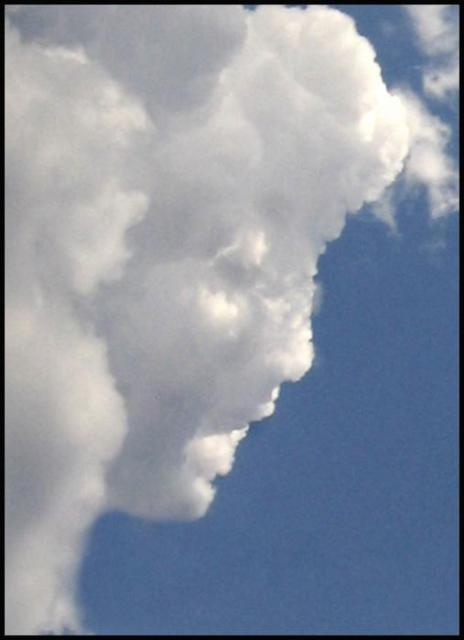 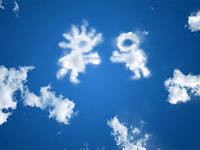 Небо бывает утренним…
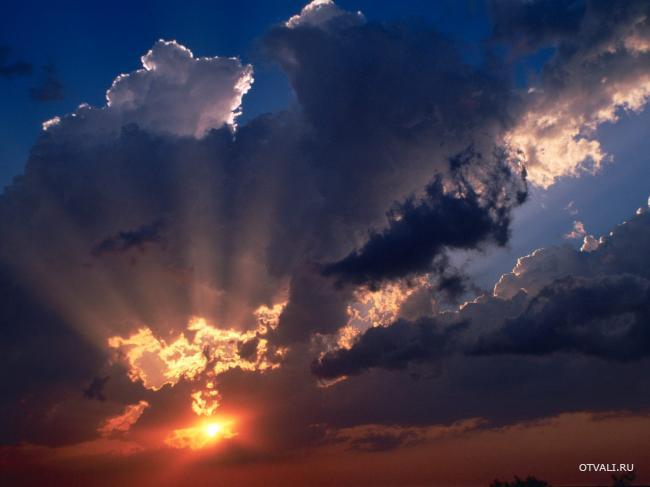 А мое небо такое…
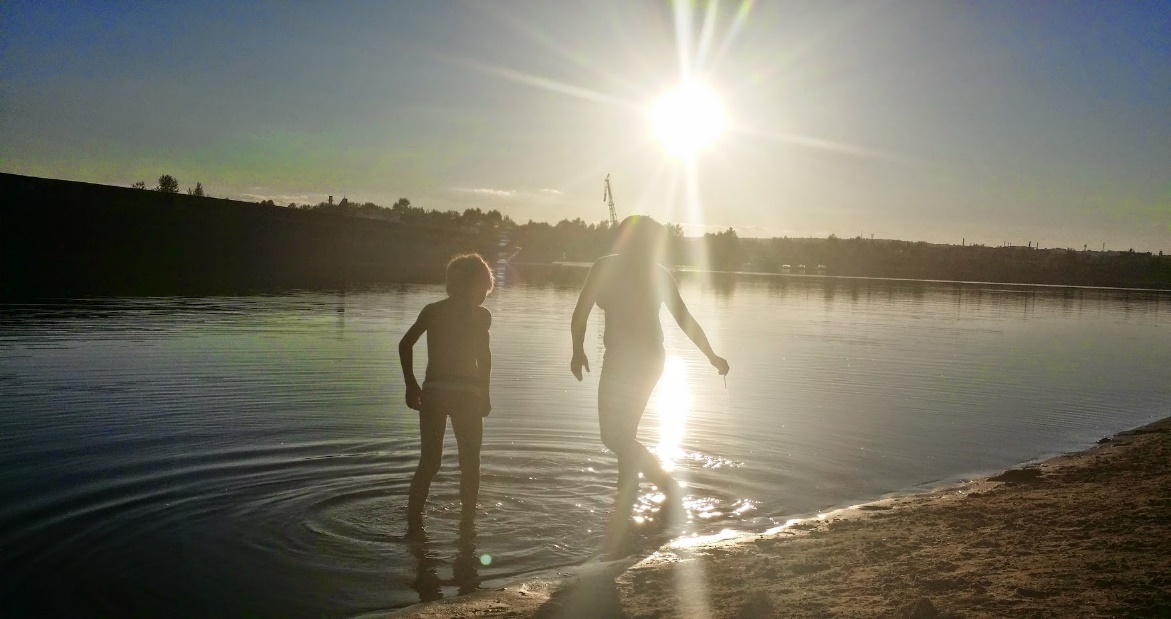 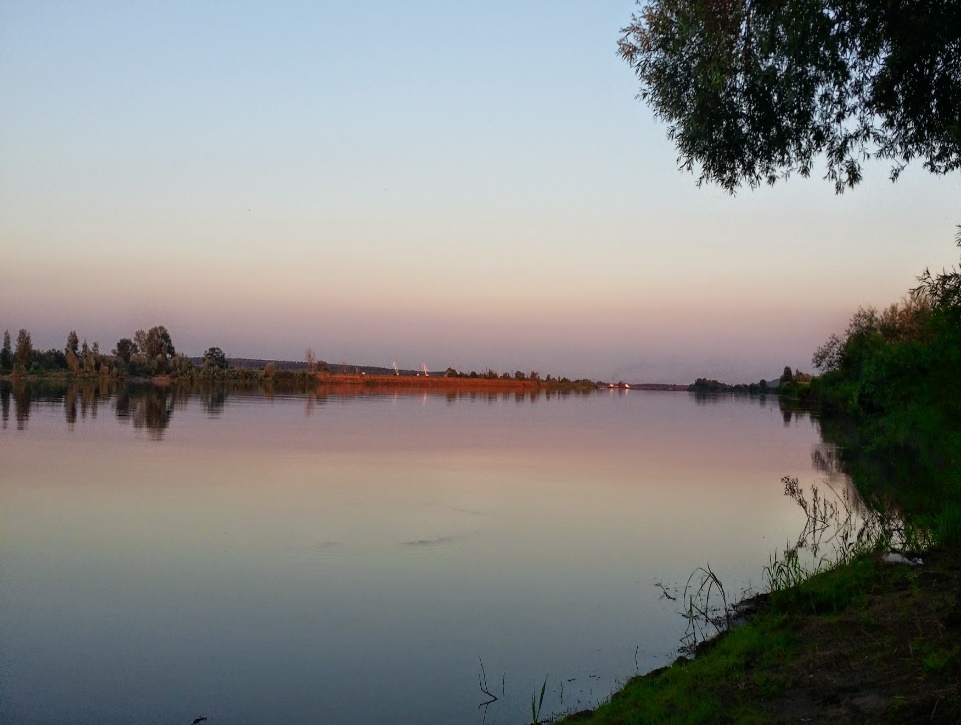 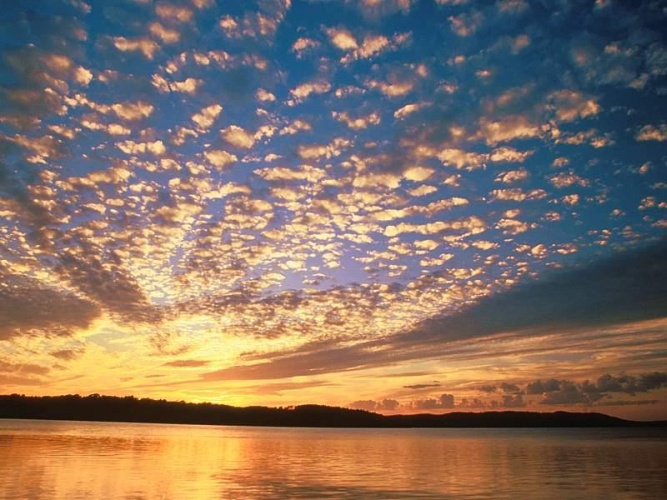 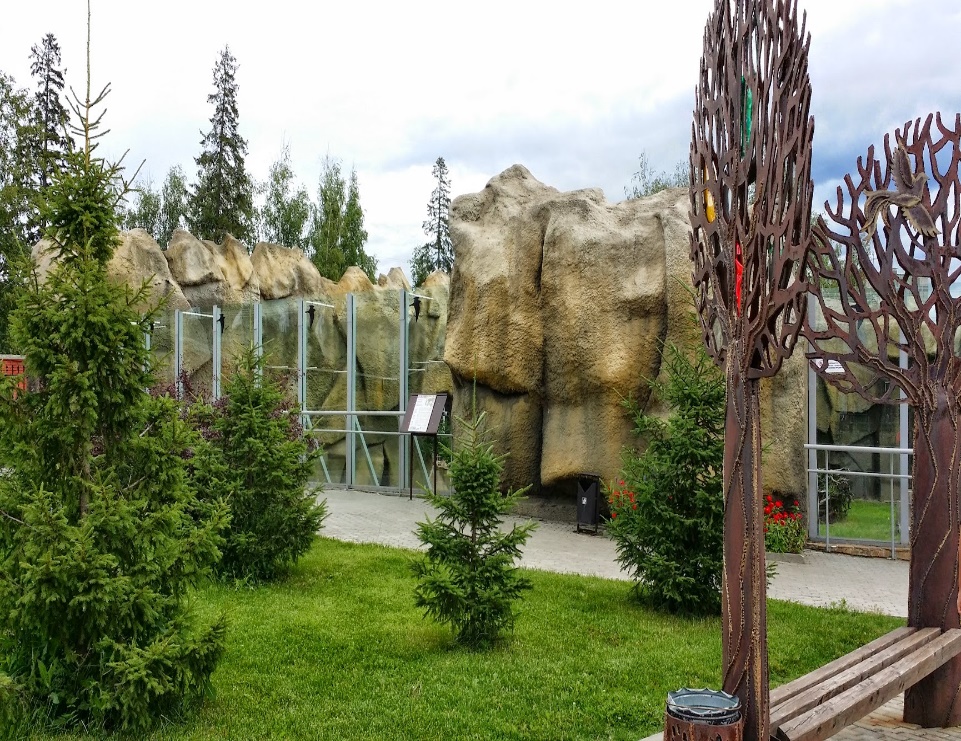 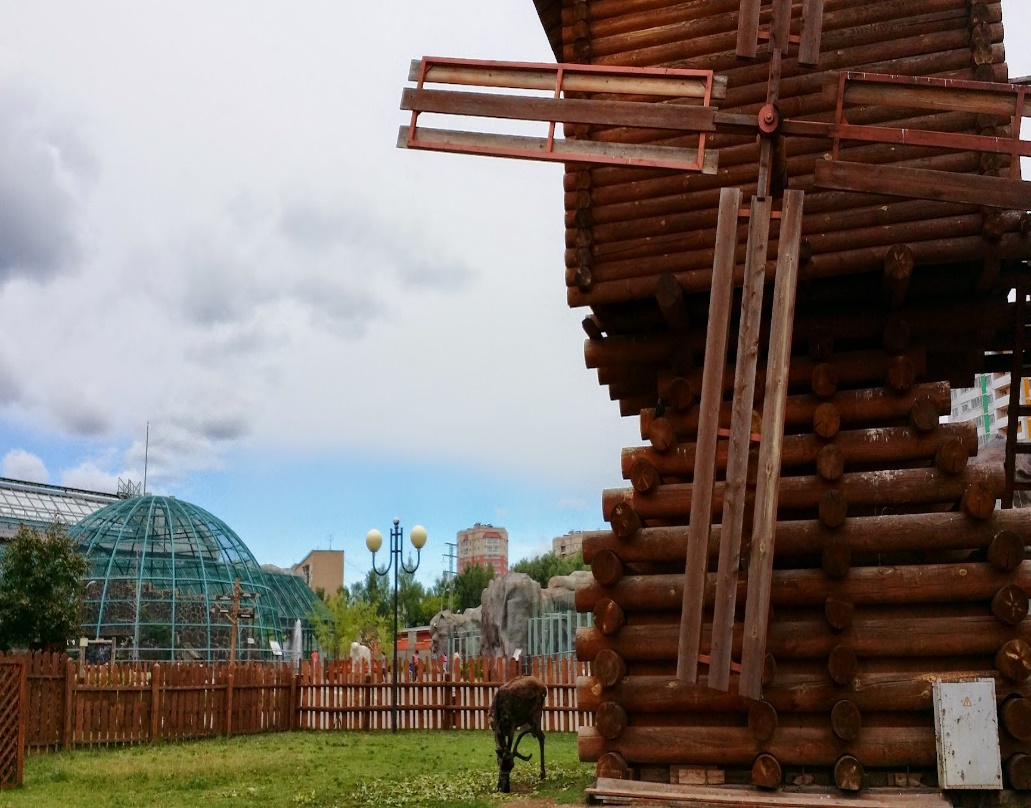 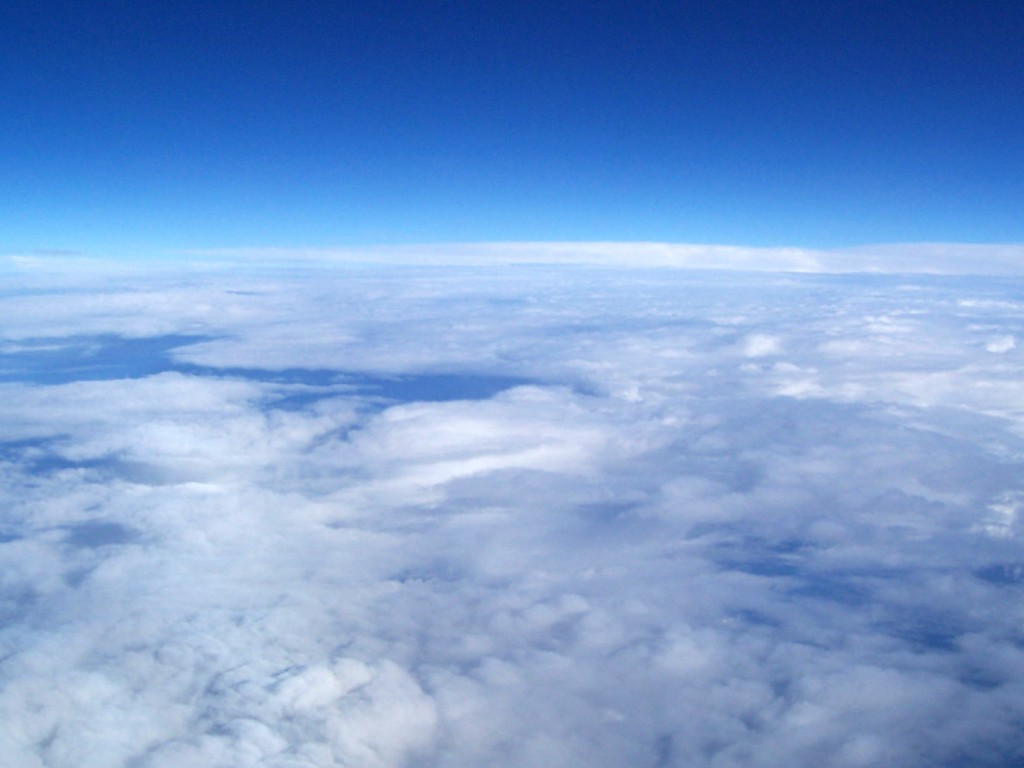 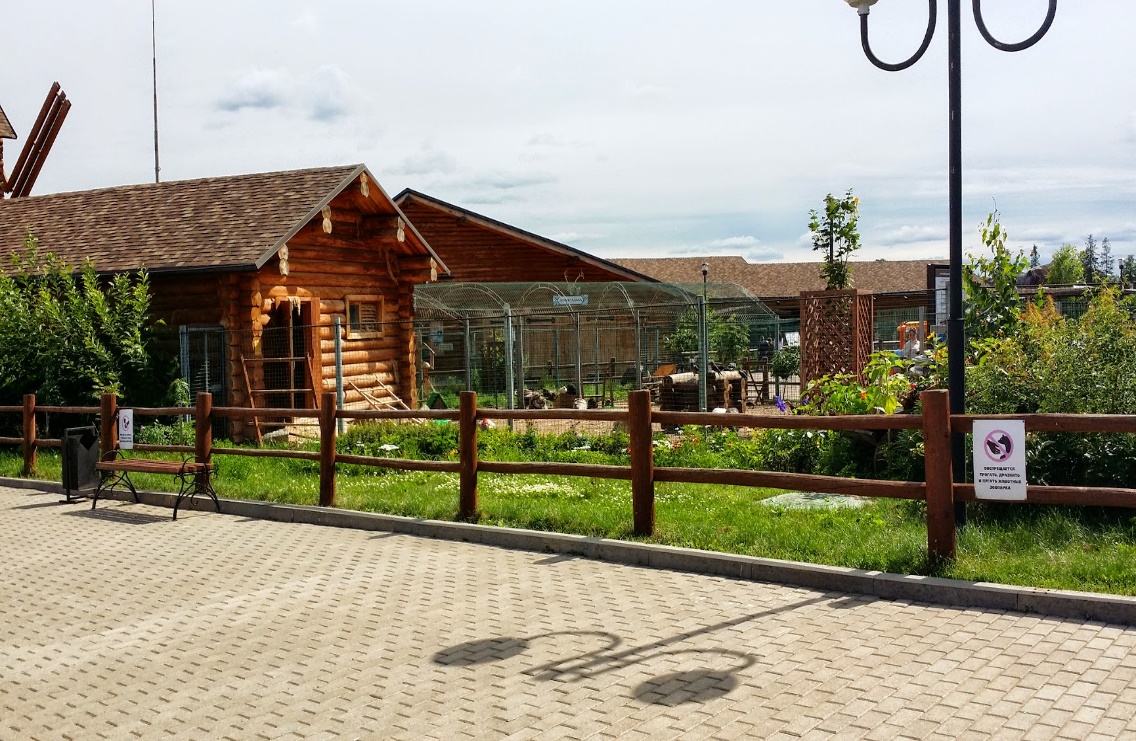 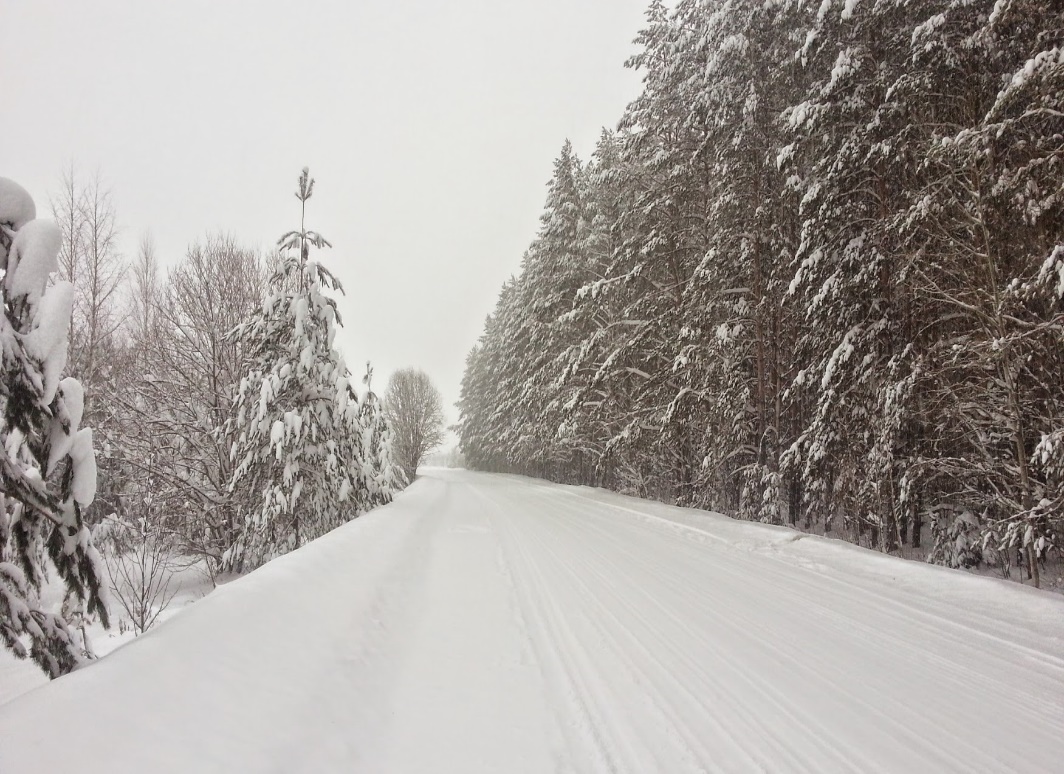 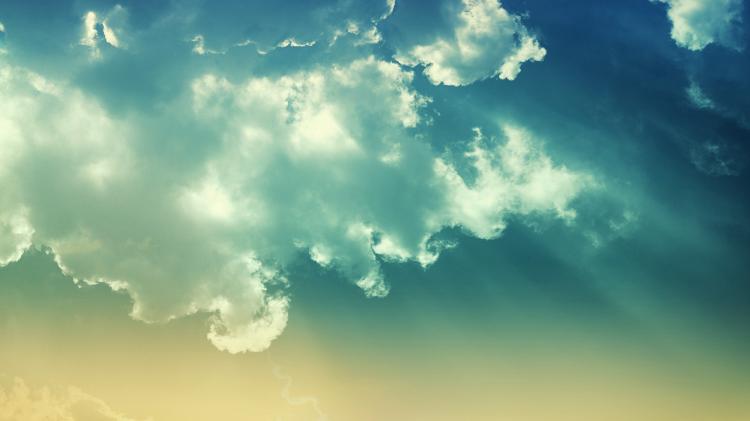 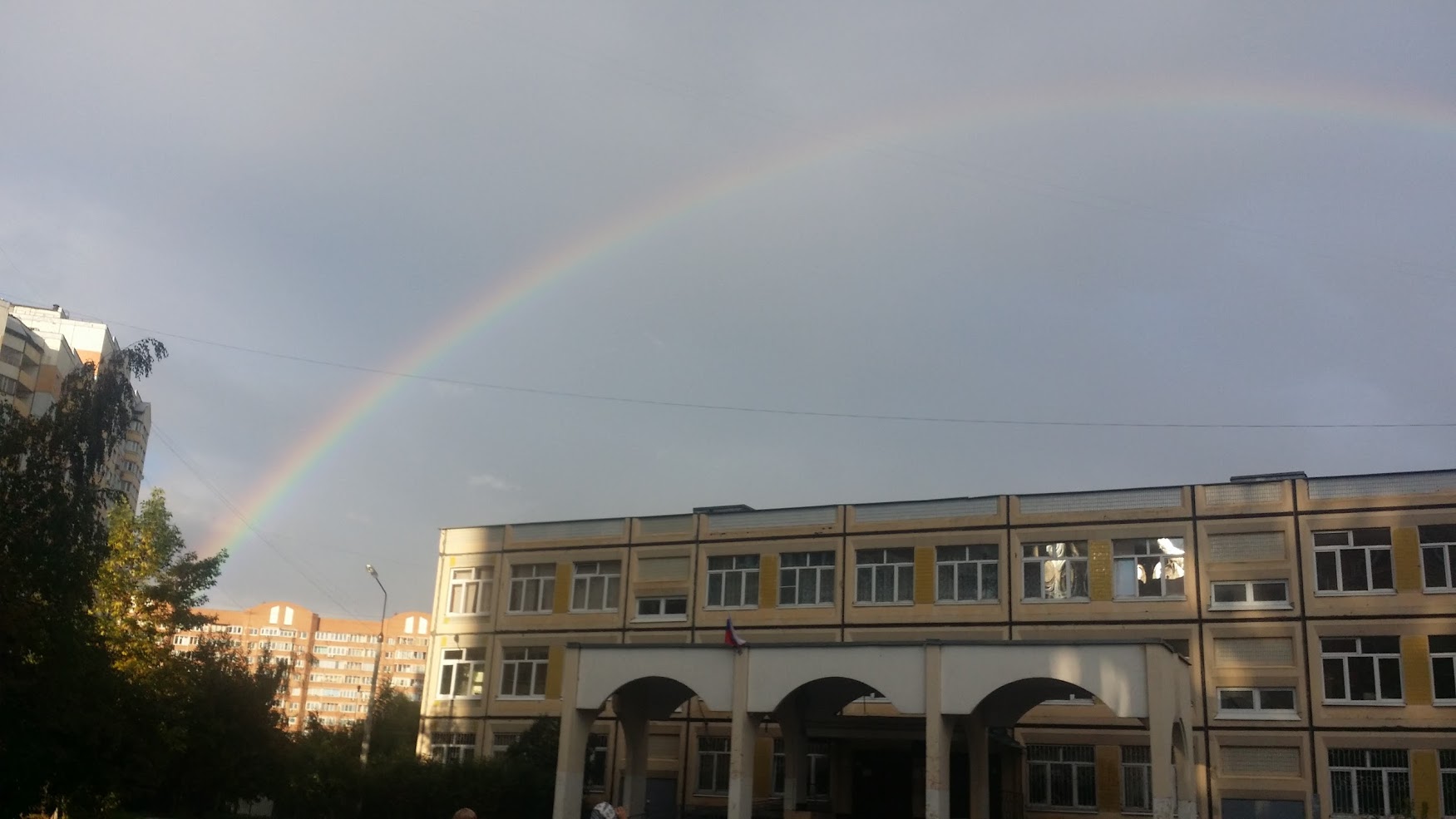 СПАСИБО ЗА ВНИМАНИЕ!!!